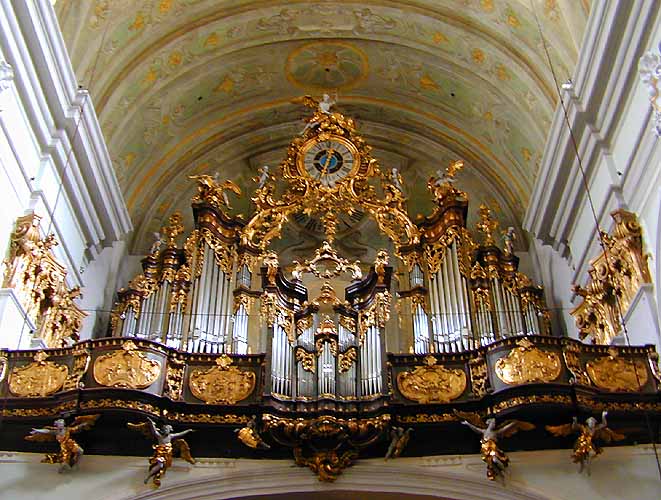 GLASBENE ZNAČILNOSTI BAROKA
Pouk na daljavoGum 7.r.Datum:19.5.2020Učiteljica:  lidia.wolf@oskoroskabela.si
Pozdravljeni, sedmošolci 

Pošiljam vam PP v katerem so zbrani vsi pomembni  podatki o baročni glasbi
Nekatere ste spoznali že prejšnjo uro, ostalo je zapisano na teh prosojnicah.
V zvezek napišite naslov : Glasba v baroku- glasbene oblike
Potem natančno preberite zbrana dejstva in  jih tudi izpišite.
Zvočnih posnetkov tokrat nisem pripela, ker bo to na programu prihodnji teden

Veselo na delo in lep pozdrav,  u. Lidia 
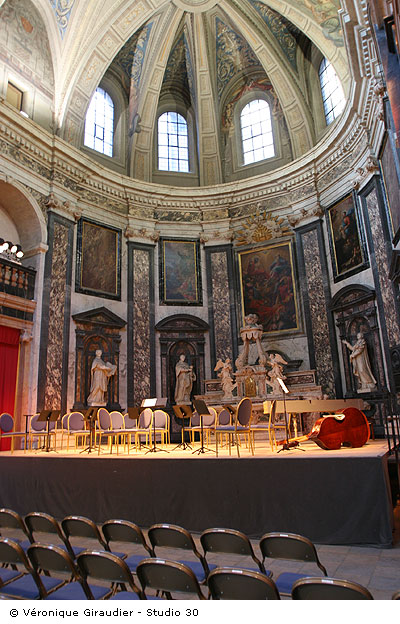 Položaj glasbenika je bil slab; smatrali so ga za obrtnika, cenjeni so bili le virtuozi (solo pevci), bili so podrejeni, kot služabniki.
Glasba se izvaja v cerkvah, gledališčih in palačah. Razen v cerkvah in gledališčih , je glasba dostopna le višjim slojem.
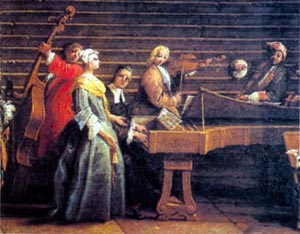 GLASBENE 
ZNAČILNOSTI 
BAROKA
 blišč, veličastna, razkošna glasba, številni okraski, mogočni zbori, instrumentalne skupine in orkestri
 glasba bogatega sloja
 glasbeniki sodijo med služabnike
 cenjeni virtuozi
 kraljica inštrumentov so orgle   
 ostali inštrumenti: violina, violončelo, lutnja, čembalo, dodali še pihala in trobila – da dosežejo mogočnost in blišč
GENERALBAS
 vedno prisoten
 način zapisovanja melodije v       
  basu, pod notnim zapisom 

 izvajali so ga čembalo, orgle,    
  lutnja itd.
SODOBNA NOTACIJA
 kakršno uporabljamo danes
 taktnice, taktovski način(ulomki)
DUR – MOL SISTEM
 uveljavi se v baroku
IMPROVIZACIJA
 petje, igranje brez predhodne
  priprave
KONTRASTI
 najbolj vidni v dinamiki (forte – piano)
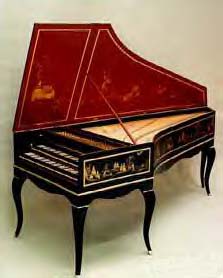 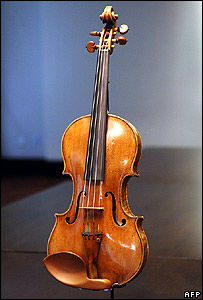 VIOLINA
Forte = glasno
Piano = tiho
VIRTUOZNOST
 mojstrsko obvladanje igre na  
  inštrument ali petja
OKRAŠEVANJE MELODIJE
 dodajanje melodičnih okraskov osnovni  
  melodiji (trilček, kolorature)
ČEMBALO
Barok pozna tri oznake tempa: hiter, srednje hiter in počasen.

Dinamika je piano (p:tiho igranje ali petje glasbe)

 – forte(f:glasno igranje ali petje glasbe).

 Tako dinamiko imenujemo terasasta dinamika.

Oblikuje se godalni orkester, ki mu skladatelji zaradi večje barvitosti in zvočnega sijaja vse pogosteje dodajajo tudi pihala, trobila in tolkala, vedno pa je zraven generalni bas. 

Kastrati - znameniti pevci na področju opere: kontratenor
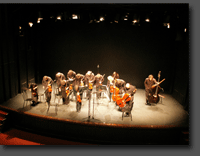 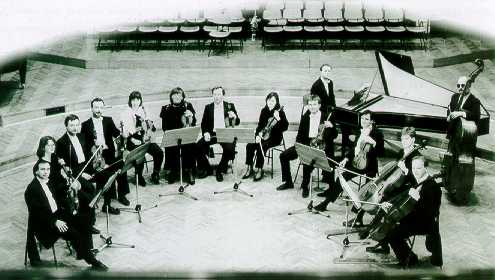 BAROČNE GLASBENE OBLIKE
VOKALNO – INŠTRUMENTALNE glasbene oblike

 KANTATA : neverska vsebina, napisana za soliste, zbor in orkester (C.L.Fehre: Šolski mojster)

 ORATORIJ: zelo podoben kantati, verska vsebina, za soliste, zbor in orkester (G.F.Haendel: Mesija - Aleluja)

PASIJON- oratorij s procesijo (Škofjeloški pasijon)

 OPERA: glasbeno scensko delo, pri katerem nastopajoči pojejo, igrajo ter plešejo, spremlja pa jih orkester (C.Monteverdi: opera Orfej)
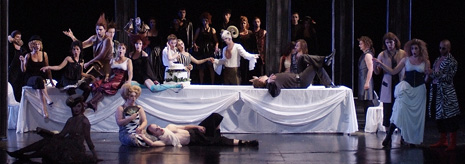 INŠTRUMENTALNE glasbene oblike
CONCERTO GROSSO:  večstavčna glasbena oblika, kjer se večja skupina izvajalcev izmenjuje z manjšo skupino ali solistom  (A. Corelli: Concerto Grosso v g-molu)

 SOLISTIČNI KONCERT: večstavčna glasbena oblika za solista in orkester (A. Vivaldi: Štirje letni časi)

 SONATA: eno-do štiristavčna glasbena oblika za solistični inštrument (G.Tartini: Sonata v g-molu – Vražji trilček)

 SUITA: zaporedje stavkov plesnega značaja (G.F. Haendel: Glasba na vodi)

 TOKATA: skladba za inštrumente s tipkami (J.S.Bach: Tokata in fuga v d-molu)

 FUGA: večglasna vokalna ali 
inštrumentalna skladba, posamezni 
glasovi natančno posnemajo 
drug drugega.
 (J.S.Bach: Tokata in 
fuga v d-molu)
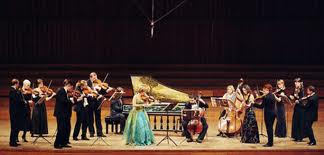